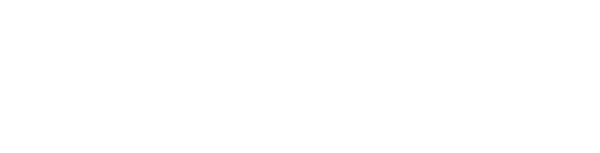 Medicare Basics
Medicare Eligibility Requirements:
A U.S. citizen or resident, and 
Age 65 or older, or
Age 65 and younger with certain disabilities
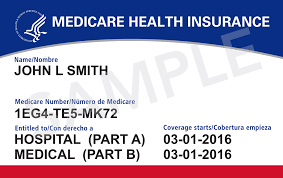 Don’t forget to sign up for Medicare Part B!
8-month Special Enrollment Period (SEP) which starts the month after your employer coverage ends 
It is best to enroll in Part B when you are still working since you may not be able to get coverage immediately after employment ends 
To enroll in Part A and/or Part B, visit: ssa.gov/medicare.
3
Part A & Part B: Original Medicare
Part B
Part A: Hospital Insurance
Part A
Your Cost
Premium-free for most
$1,484 deductible for each benefit period
Daily coinsurance for long-term hospital stays
Helps Cover
Inpatient care
Skilled nursing facilities
Nursing home care
Hospice
Home health visits
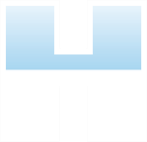 Part B: Medical Insurance
Helps Cover
Doctor visits
Lab test
Outpatient (“OP”) services including OP surgeries
Some preventive services
Durable medical equipment
Your Cost
$148.50 per month* 
$203 deductible per year
About 20% of the Medicare-approved amount for most doctor services
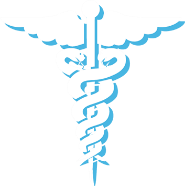 *This amount may increase based on income and when you first enroll in Part B
4
Enrollment Periods: Original Medicare
General Enrollment Period
January 1- March 31
Coverage starts July 1st 


Special Enrollment Period (SEP)
Ability to make a change in coverage when certain events happen 
Eight months after your employment or employer group health insurance ends
Initial Enrollment Period (IEP)
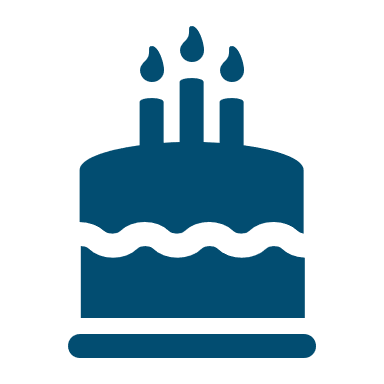 3 Months
Before
3 Months
After
Your 65th Birthday month
Attention Drexel employees!
If you are actively working past 65 you will be eligible for the 8-month SEP to enroll in Medicare Part B.
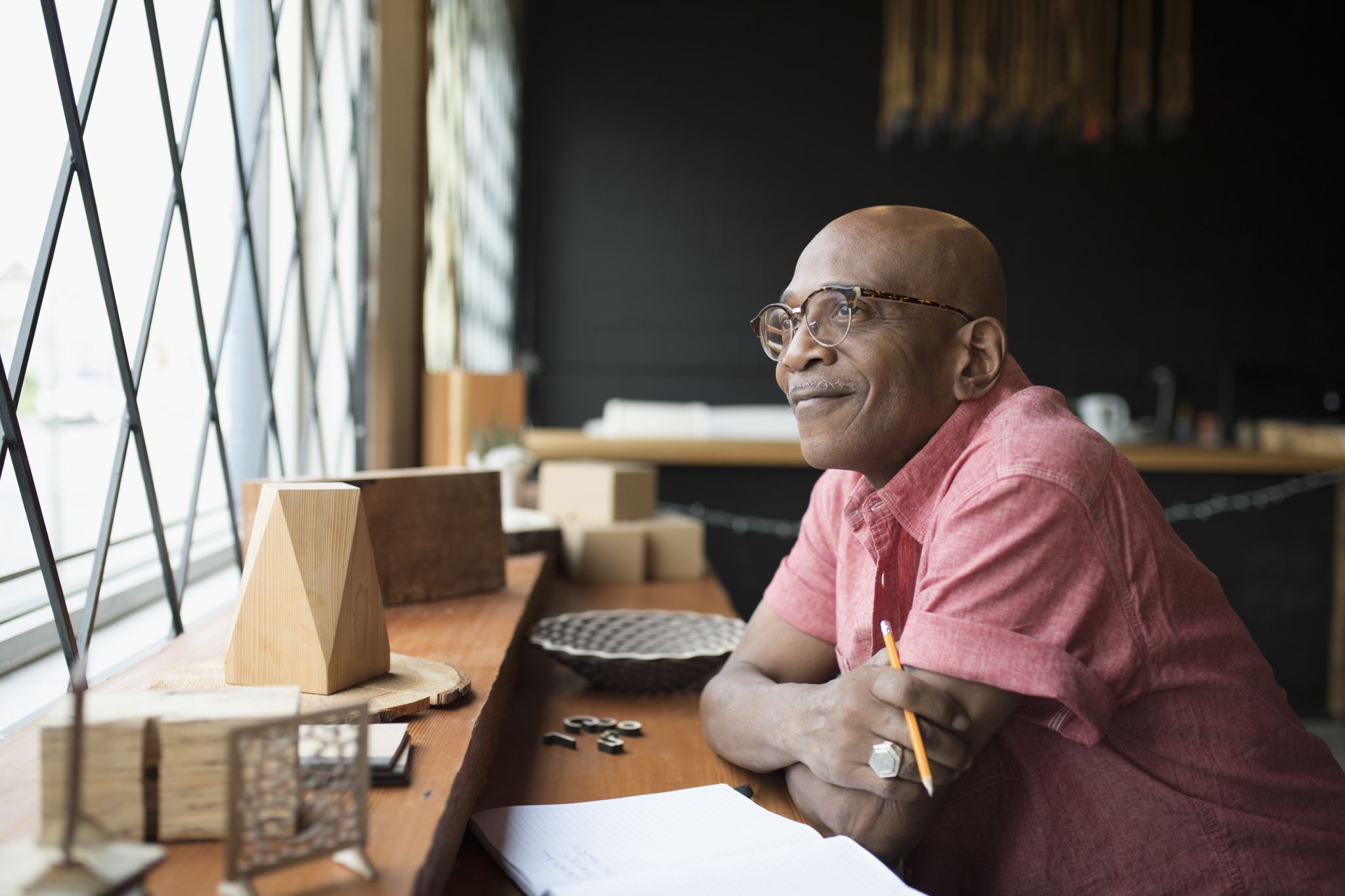 Late Retiree 
When should I apply for Medicare Part A and/or B?
If you plan to continue working after turning 65: 

You are encouraged to enroll in Part A during your IEP if you are eligible for premium-free Part A
You need to apply for Part B before you retire
Speak to your employer or union to understand your rules
Part C: Medicare Advantage (MA) Plans (MAPD)
Offered by Medicare-approved private companies that must follow rules set by Medicare
Most plans include drug coverage (Part D) and may offer extra benefits like hearing, dental, and vision care
In many cases, you’ll need to use health care providers who participate in the plan’s network and service area for the lowest costs
These plans set a limit on what you’ll have to pay out-of-pocket each year for covered services to help protect you from unexpected costs

Drexel offers Preferred Provide Organization (PPO)
PREFERRED PROVIDER 
ORGANIZATION (PPO)	

Choose the physician of your choice
Does not require a referral for specialist visits
Out-of-network coverage
Worldwide coverage for emergency and urgently needed care
Drexel employees have the option to enroll in Personal Choice 65 PPO
The Retiree PPO group plan is DIFFERENT than your current “active” working plan with Drexel
Cost- shares for services may differ
Make sure to check the formulary for changes to  drug pricing and prior authorizations
If you have questions with your new plan, pleases call the number on the back of your card for assistance.
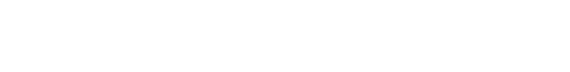 Questions & Answers
www.ibxmedicare.com
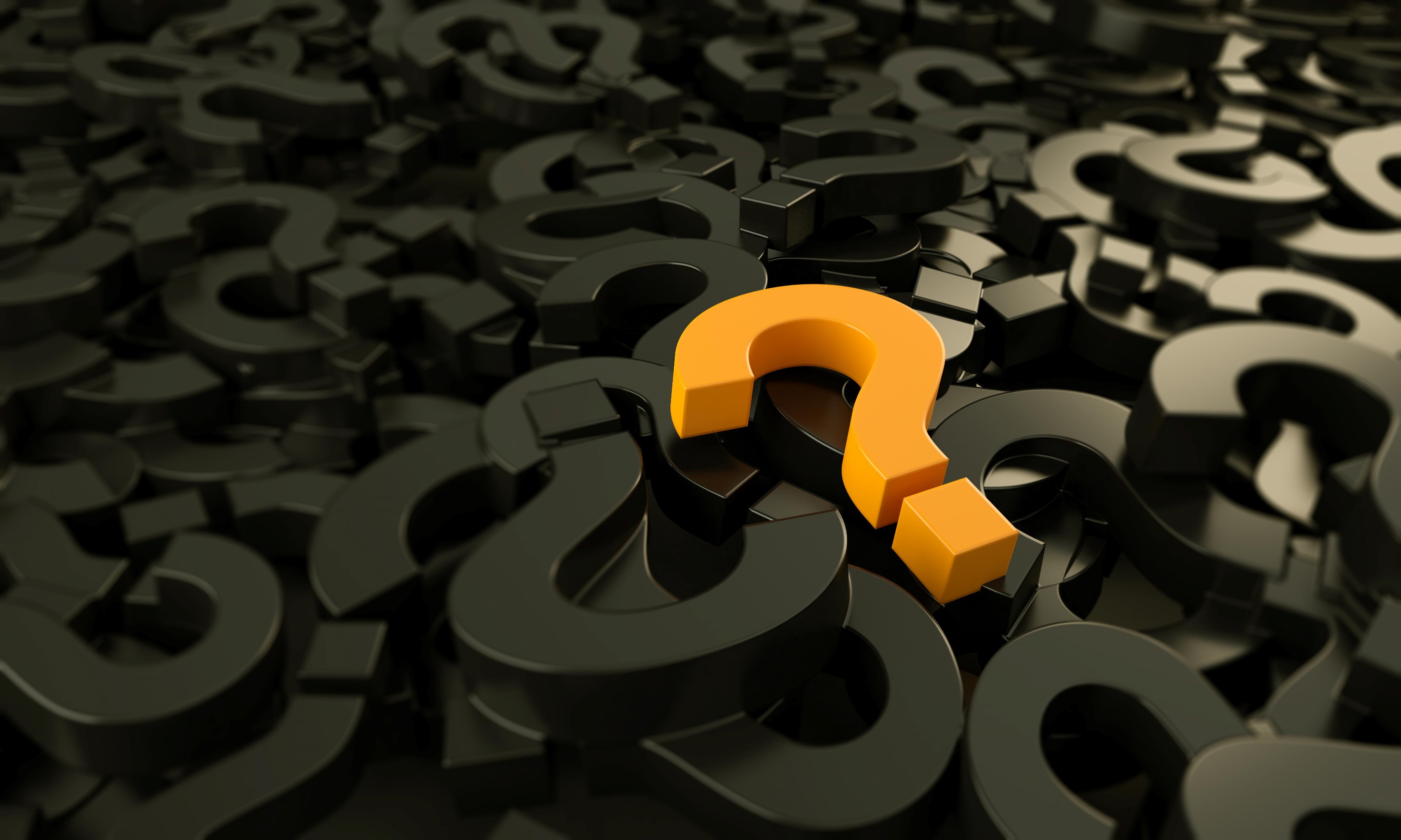 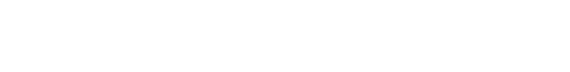